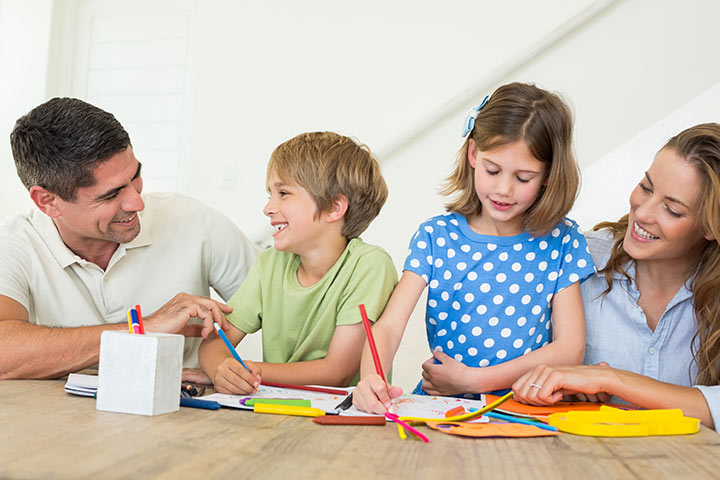 What
Our 
Kids 
Need 
Most
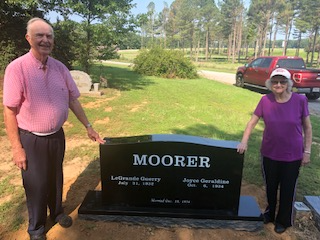 The “Joshua Principle”
Deuteronomy 6
Joshua listened to God
 Joshua loved God
 Joshua taught his family about God